Voksnes læring
Kurs 2
- Oppsummering og dagens ord
- Hvordan lærer voksne?
- Hva er nyttig læring?
- Motivasjon
- Motstand 
- Tillit
- Hva har vi snakket om i dag?
Plan for dagen
Hvordan lærer voksne?
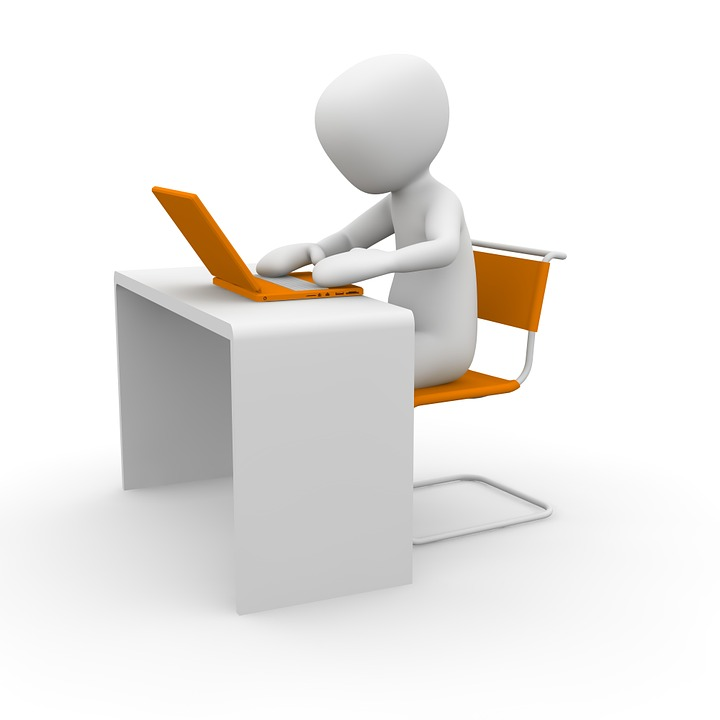 Voksne har erfaringer.De har opplevd mye, og mange har barn, familie og ansvar.
Voksne kjenner seg selv og vet hvem de er. De spør ofte: Hvilke erfaringer har jeg? Hva vil jeg gjøre i framtida?
Voksne er selvstyrte. Mange ønsker for eksempel å ta ansvar for sin egen læring. De vet hva de kan og hva de ikke kan.
Voksne vil vite at de har bruk for det de lærer. De vil ikke kaste bort tiden.
Oppgave 1
Lærer 
voksne og barn 
på samme måte?
Hva er nyttig læring?
Voksne spør: Hvorfor skal jeg lære dette?
Voksne er målrettet.
De vil videre i livene sine.
Voksne vil bruke det de lærer i hverdagslivet og jobben.
Når voksne synes det de lærer er nyttig, vil de gjerne jobbe mer.
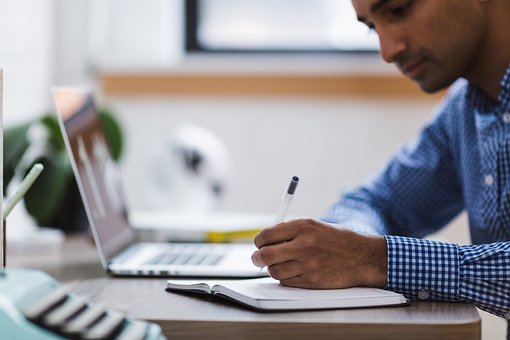 Motivasjon
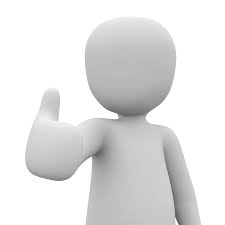 Voksne spør seg selv: 
- Klarer jeg dette?
- Trenger jeg dette?

Å mestre er motiverende. Det gir oss selvtillit. Vi vil vise at vi kan.
Vi blir mer motivert når vi klarer noe.
Vi blir ofte mer motivert når vi samarbeider med andre.
Motstand
Voksne kan ofte reagere med motstand i læringssituasjoner.
Voksne er i et dilemma. Vi både vil og vil ikke lære på samme tid.
- Hvorfor? 

- Hvordan kommer det til uttrykk?
Oppgave 2
Klassen jobber med verb og elevene kommer med eksempler på bruk av verb i preteritum. Så spør en elev: «Hvorfor snakker vi ikke om klokka?»

Diskuter:
- Hvorfor sier eleven dette?
- Hvordan vil du reagere hvis du er lærer?
Oppgave 3
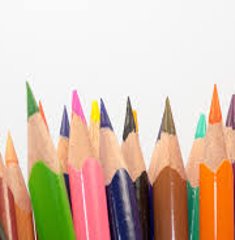 Klassen arbeider med farger. Læreren har diktat. Deltakerne skal farge de tingene læreren leser. En deltaker fargelegger ikke og blir sittende uten å gjøre noe. Læreren spør: «Hvorfor farger du ikke?» Deltakeren svarer: «Det er barnslig. Det er bare barn som gjør det.»
Diskuter: Hva tror dere deltakerne kan lære av denne oppgaven? Er dette en bra oppgave for voksne? Hvorfor synes deltakeren det er barnslig å fargelegge?
Tillit
Barn godtar i større grad å lære av autoriteter, eldre barn, foreldre og lærere på grunn av aldersforskjell og status.

En voksen må ha tillit til dem de skal lære av eller med. Som voksenlærere må vi derfor skape tillit mellom elev og lærer og tenke på hvordan vi møter andre mennesker.

Vi må også vise at vi kan det vi skal formidle, og at vi kan formidle den kunnskapen vi har.
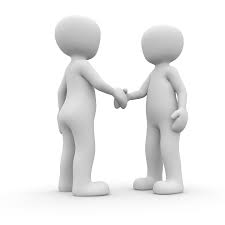 Relasjonen mellom deltakere og lærere
Mestring og sårbarhet
Som voksen er det veldig ubehagelig å framstå som uvitende eller dum. Vi ønsker ikke å tape ansikt i en læringssituasjon.

Voksne kan være mer sårbare enn barn. Vi må vise respekt og være høflige når vi arbeider med voksne.
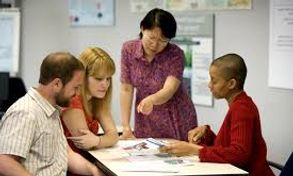 Hva har vi snakket om i dag? 
Husk på dagens ord og oppsummering.
Hva har vi snakket om i dag?